COMMUNICATION AND SOCIAL IMPACT
Train the trainers
The RESIST project is co-financed by the European Union (European Regional Development Fund) under the Interreg Baltic Sea Region Programme.
01.
THE POWER OF COMMUNICATION
INTERNAL AND EXTERNAL COMMUNICATION
02.
ROADMAP TO EFFECTIVE COMMUNICATION
03.
04.
COMMUNICATE YOUR IMPACT
TABLE OF
CONTENT
01.
THE POWER OF COMMUNICATION
Communication is power and like all power, how you use it matters. 

Communication can shine a spotlight on problems, making them easier to see and offering a stage to popularize solutions. It can call people to the streets, and it can bring people together. Silence is communication and actions are messaging without words. 

Every organization communicates every day. But not every organization uses the full power of its communications to advance its ambitions. Instead, its communications become a noisemaker, a shame and blame purveyor, or a demotivator making everything seem impossible.
Are your communications fully alligned to what you want to accomplish as an organization?
Do you communications advance your values?
Alligned values and actions
Engagement
Do you actions tell the same story than what you are communicating?
Transparency
Storrytelling for impact
Communication is the lifeblood of any successful enterprise. It’s the glue that holds teams together, fosters understanding, and keeps external stakeholders engaged. 

It’s not just about talking; it’s about connecting, aligning, and ultimately achieving your goals.
02.
INTERNAL AND EXTERNAL COMMUNICATION
External communication
External communication refers to the interaction of an organization with its external stakeholders, such as customers, investors, suppliers, media, regulators, and the general public. It can be proactive or reactive, strategic or operational, and involve different levels of disclosure and control.
Internal communication
Internal communication refers to the exchange of information and ideas within an organization. It can be formal or informal, vertical or horizontal, and involve various media and tools.
Internal and external communications should work together to create a smooth channel of information flow.
It’s important for the company to have a consistent image and message.
Effective internal and external communication is vital for the smooth operation of an organization, as miscommunication can lead to mission failure and financial losses.
Your employees will have a better understanding of what your organization stands for, and if they like it, they’ll share it with their world.
Monitor and measure
To ensure that your internal and external communication are aligned and effective, you need to monitor and measure their impact and outcomes.
Use various methods and tools to collect and analyze data: feedback forms, analytics, surveys etc.
Compare and contrast your internal and external communication results, and identify any gaps or discrepancies that need to be addressed.
Incorporate feedback and suggestions from internal and external stakeholders, such as employees, customers, partners, media, etc. Make the necessary changes and adjustments to your communication goals, strategies, tactics, channels, tools, content, tone, style, etc. to enhance your communication alignment and performance.
03.
THE ROADMAP TO EFFECTIVE COMMUNIATION
How to communicate?
Create a marketing strategy
Share mission-driven and value-driven stories
Make sure your message is consistent across all channels
Collaboration between the team is 
“the key”
STRATEGY
STORYTELLING
CONSISTENCY
COLLABORATION
Roadmap to effective communication
Your mission
Your target audience
Collaboration
Your story to share
Your mission
Identify the social issue you are addressing

Set clear, measurable goals for your organization

Define the unique values that differentiate your social enterprise
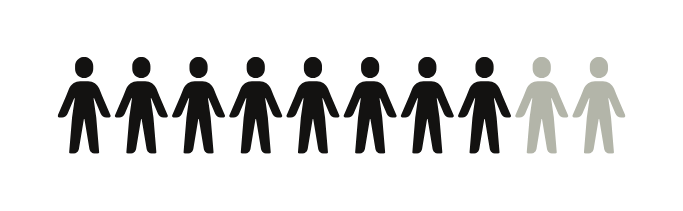 Know your target audience
Segment your audience based on demographics, interests, and psychographics
Conduct thorough research to gain insights into their needs, aspirations, and communication preferences.
Adapt your communication style to resonate with your target audience
Your story
Focus on personal experience
Where did the idea come from?
Highlight points of difference
Showcase the positive change
Highlight the journey of your organization and its milestones
Why it matters to support your idea and social cause?
Collaboration
Engage with stakeholders, investors
Network
Invite your audience to collaborate
Highlight the “impact to date” part of the story to show that there is evidence of change
04.
COMMUNICATE YOUR IMPACT
How do you show the value and impact of your work to others, such as funders, policymakers, partners, or clients?

Communicating the social impact of your work is not only important for securing resources and support, but also for demonstrating your accountability, learning from your outcomes, and improving your practice.
Benefits of communicating your social impact
When your business communicates the tangible benefits of its social impact, it can generate positive public perception.
More visibility
Encanced brand reputation
Competitive advantage
Increased employee engagement
Increased customer satisfaction
Know your audience
Test and improve
Consider who your audience is, what they want to know, how they prefer to receive information, and what you want them to do. 
Use clear, simple, and respectful language, and avoid jargon, acronyms, or technical terms.
Testing and improving your impact communication means evaluating the effectiveness and quality of your communication and making changes based on feedback and results. Seek feedback from your audience, your stakeholders, your peers, or your mentors.
More effective impact communication
To make your impact communication more effective, you need to tailor it to your audience. Tailoring your impact communication means adapting your content, style, and tone to suit the needs, interests, and expectations of your audience (families, parents, professionals, GenZ)
Tailor your communication
Core values matter
Website and blogs
List your core values on your website
Values through action
Display your values through action
Social media channels
Use different channels to reach diverse audience
Reviews
Importance of customer reviews
Be clear and concise
Be transparent
Be interactive
Be inspiring
What you do, speaks so loudly that your words I can not hear
Ralph Waldo Emerson
THANK YOU